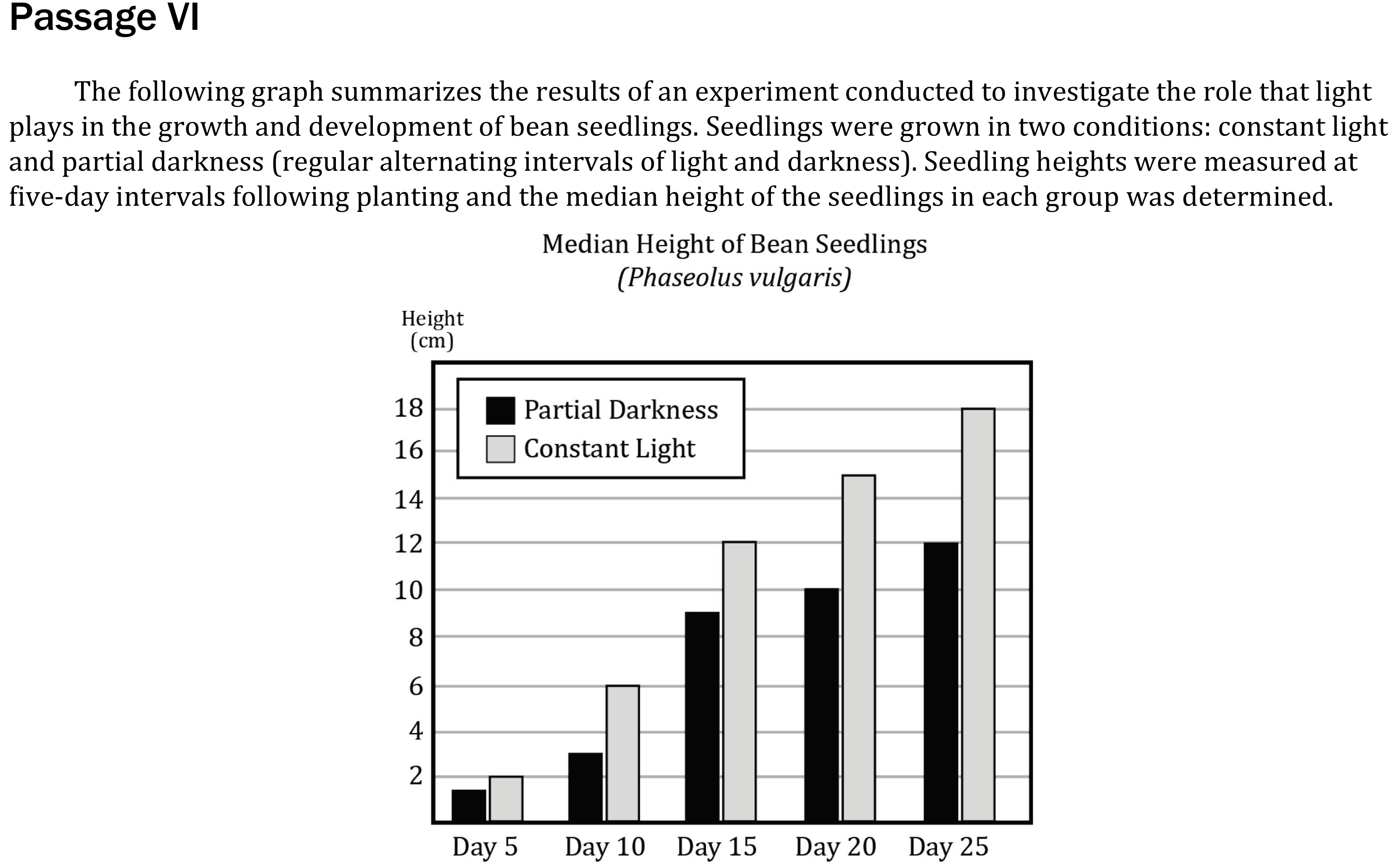 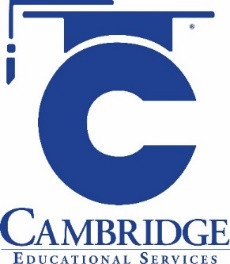 [Speaker Notes: Use a simple presentation of data to identify one two or more pieces of data either numerical of non-numerical; Determine direct and inverse relationships of variables in a data presentation.  Level: Basic  Skill Group: Interpretation of Data]
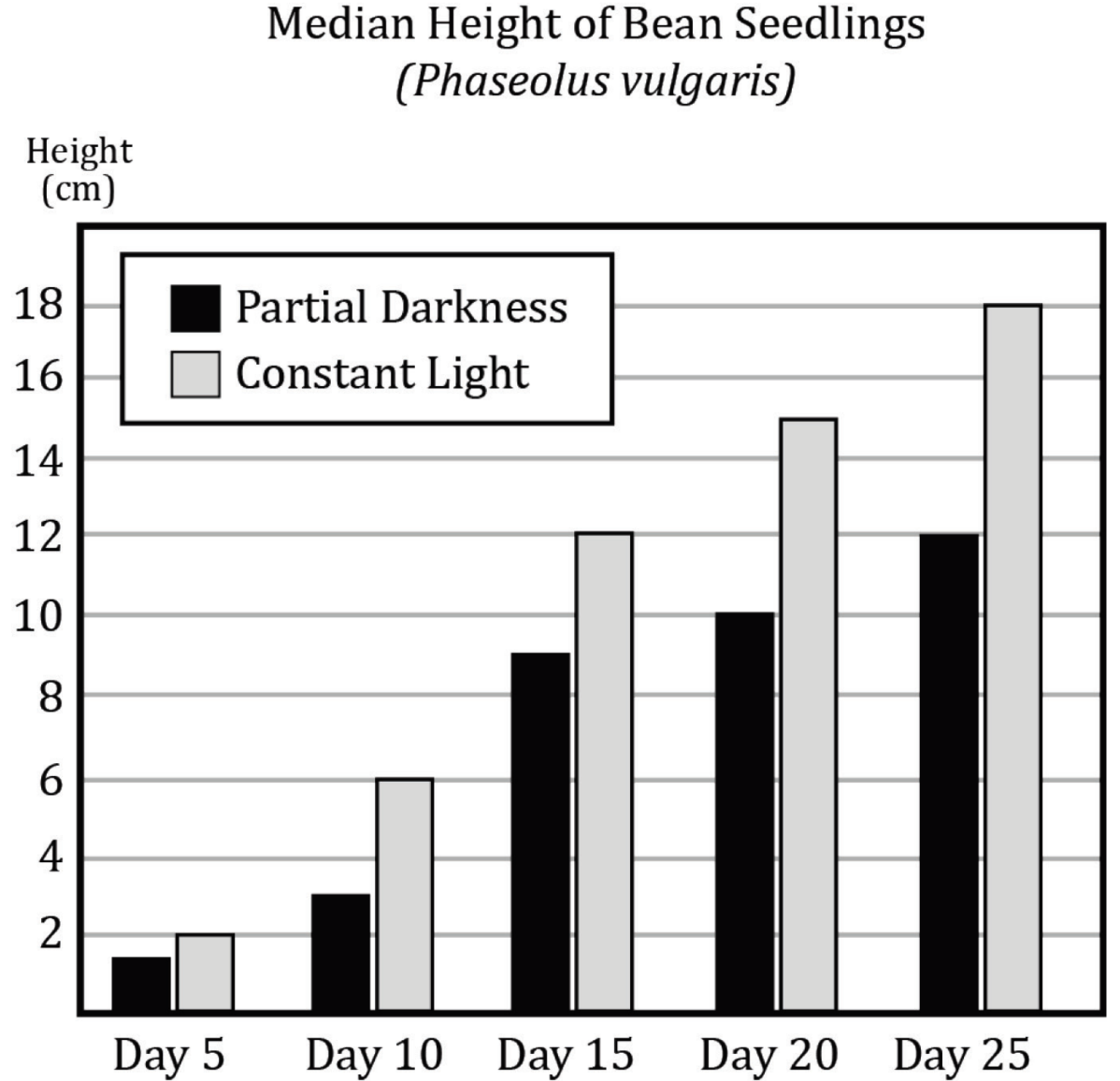 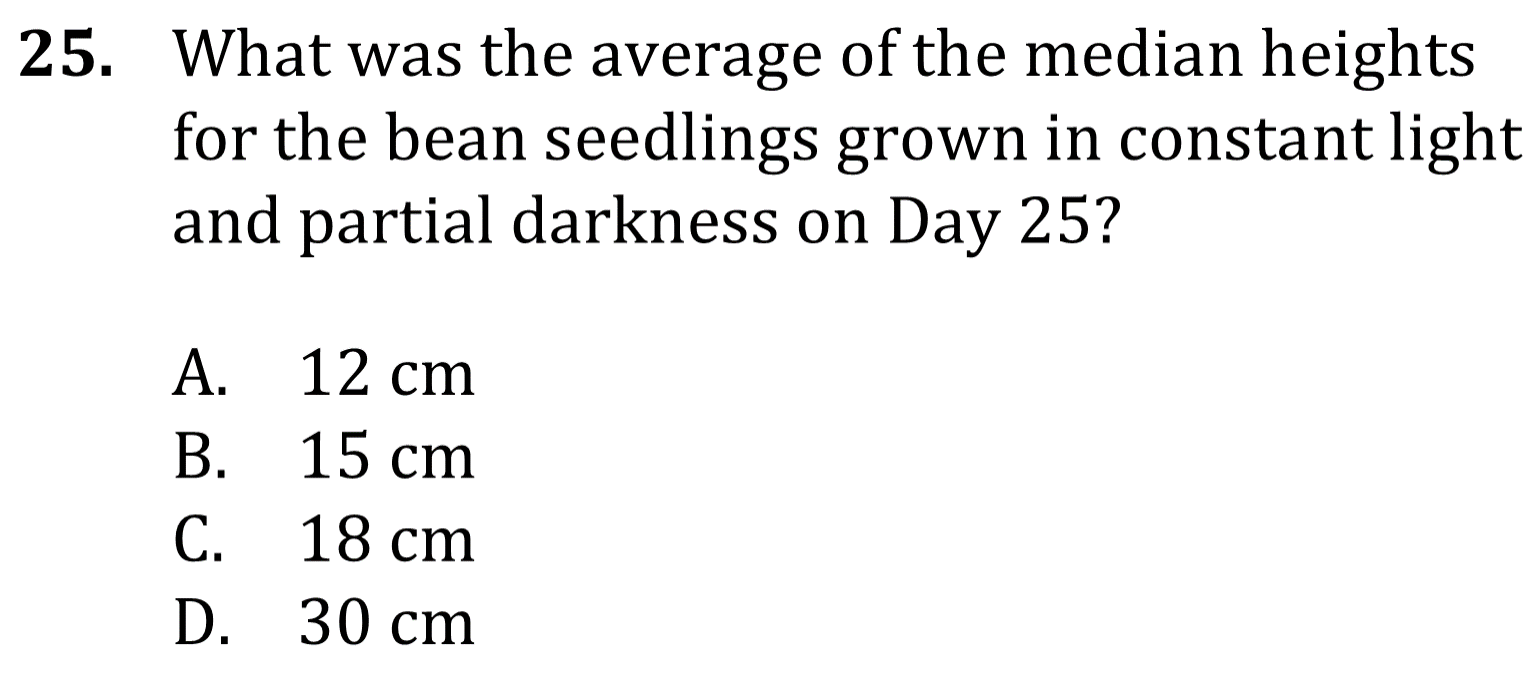 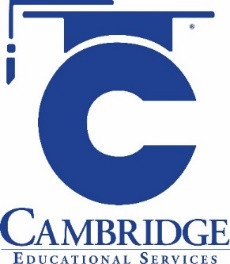 [Speaker Notes: Use a simple presentation of data to identify one two or more pieces of data either numerical of non-numerical; Determine direct and inverse relationships of variables in a data presentation.  Level: Basic  Skill Group: Interpretation of Data]
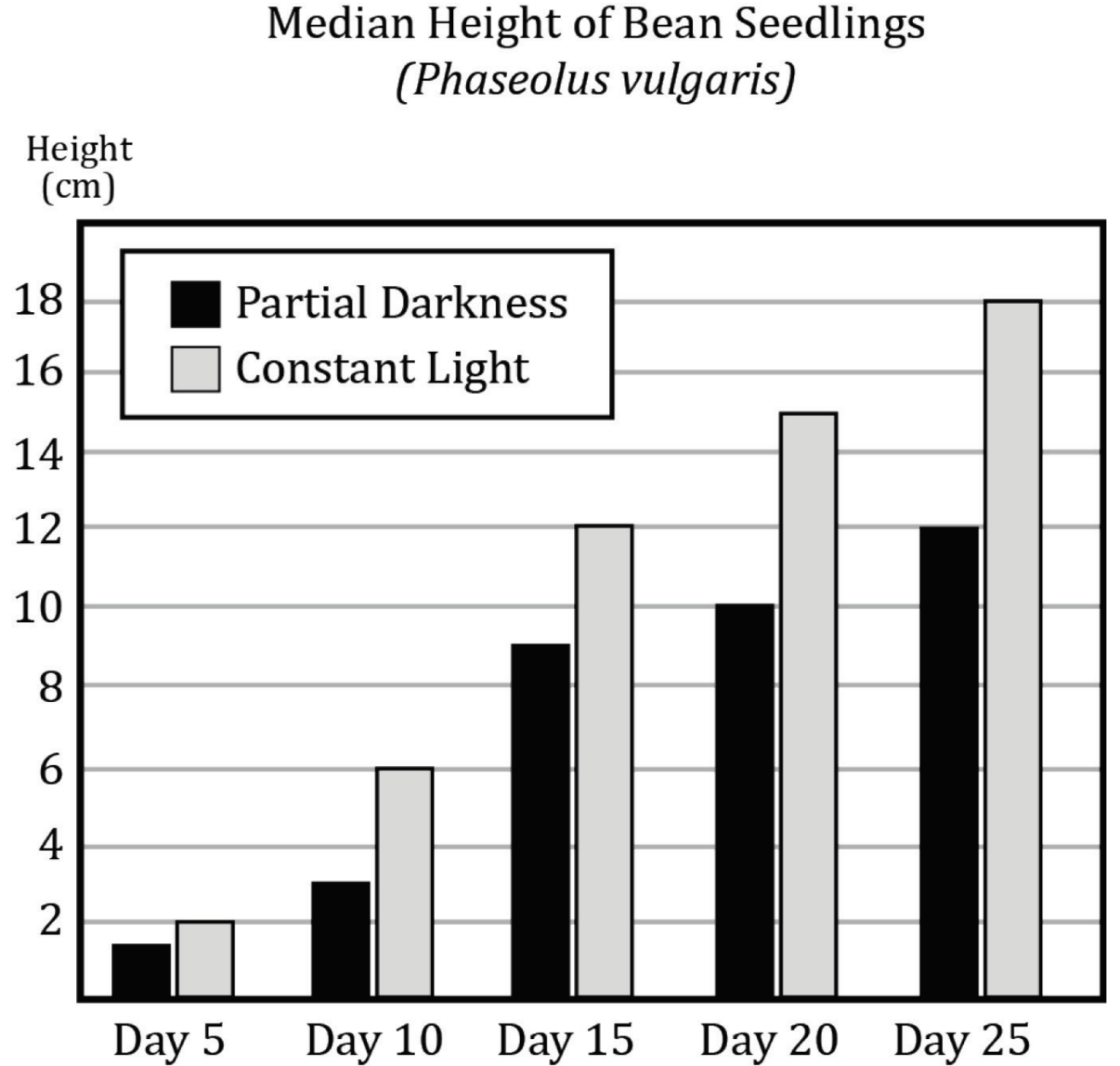 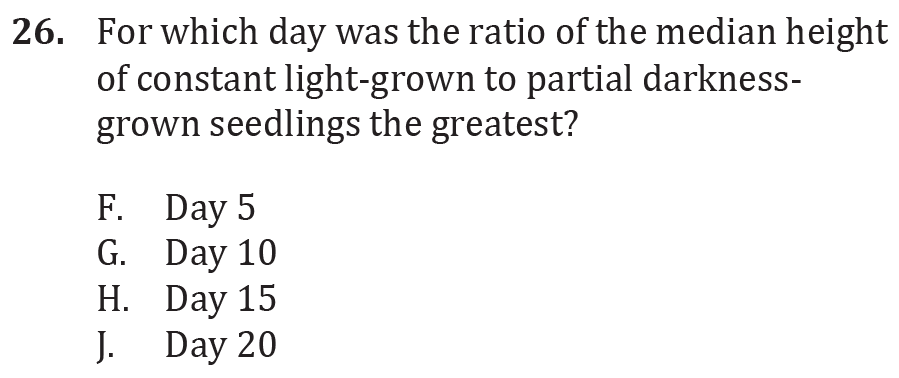 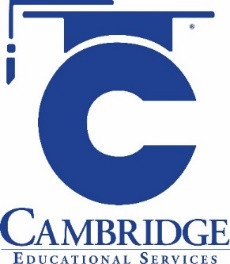 [Speaker Notes: Use a simple presentation of data to identify one two or more pieces of data either numerical of non-numerical; Determine direct and inverse relationships of variables in a data presentation.  Level: Basic  Skill Group: Interpretation of Data]
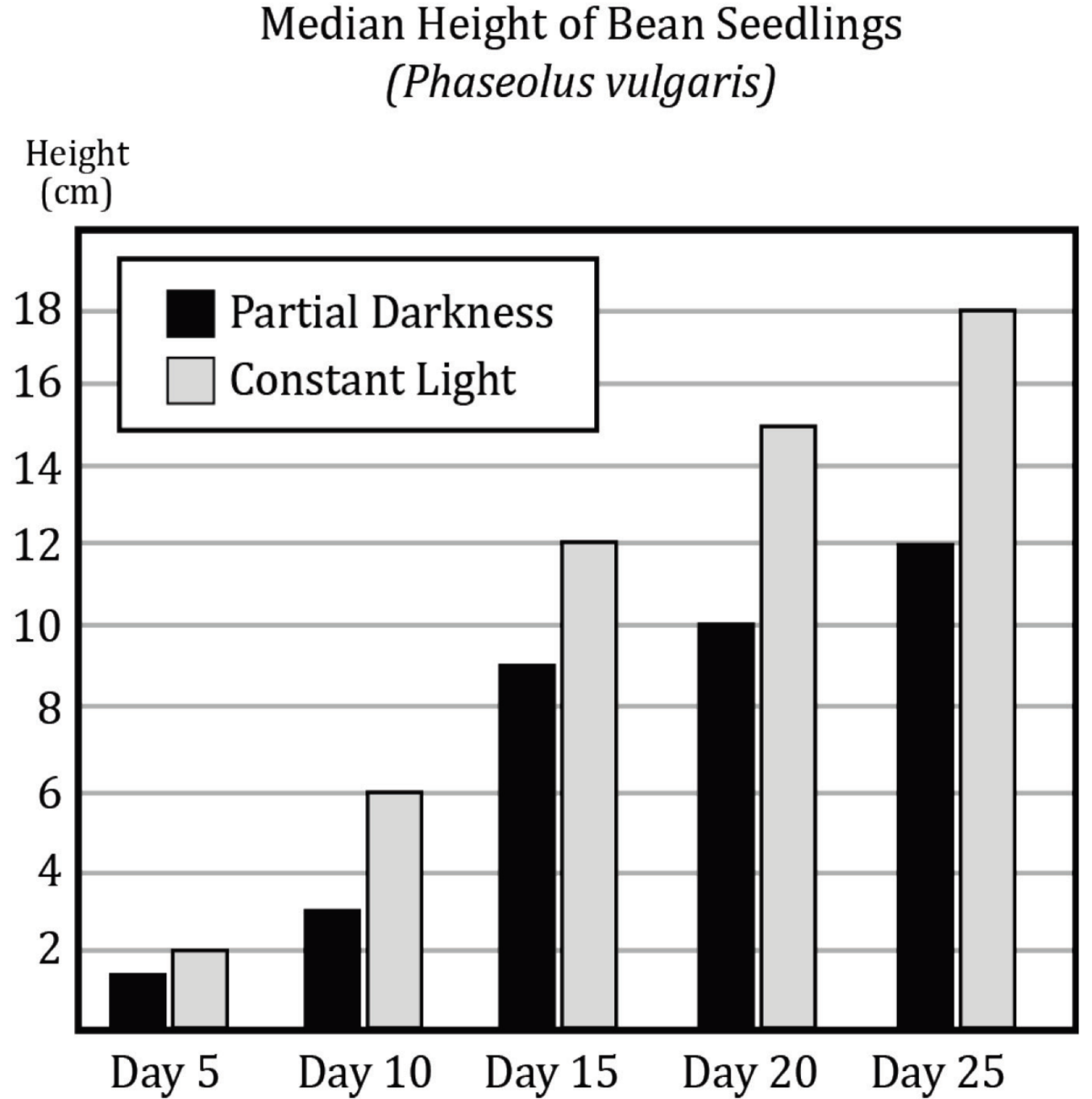 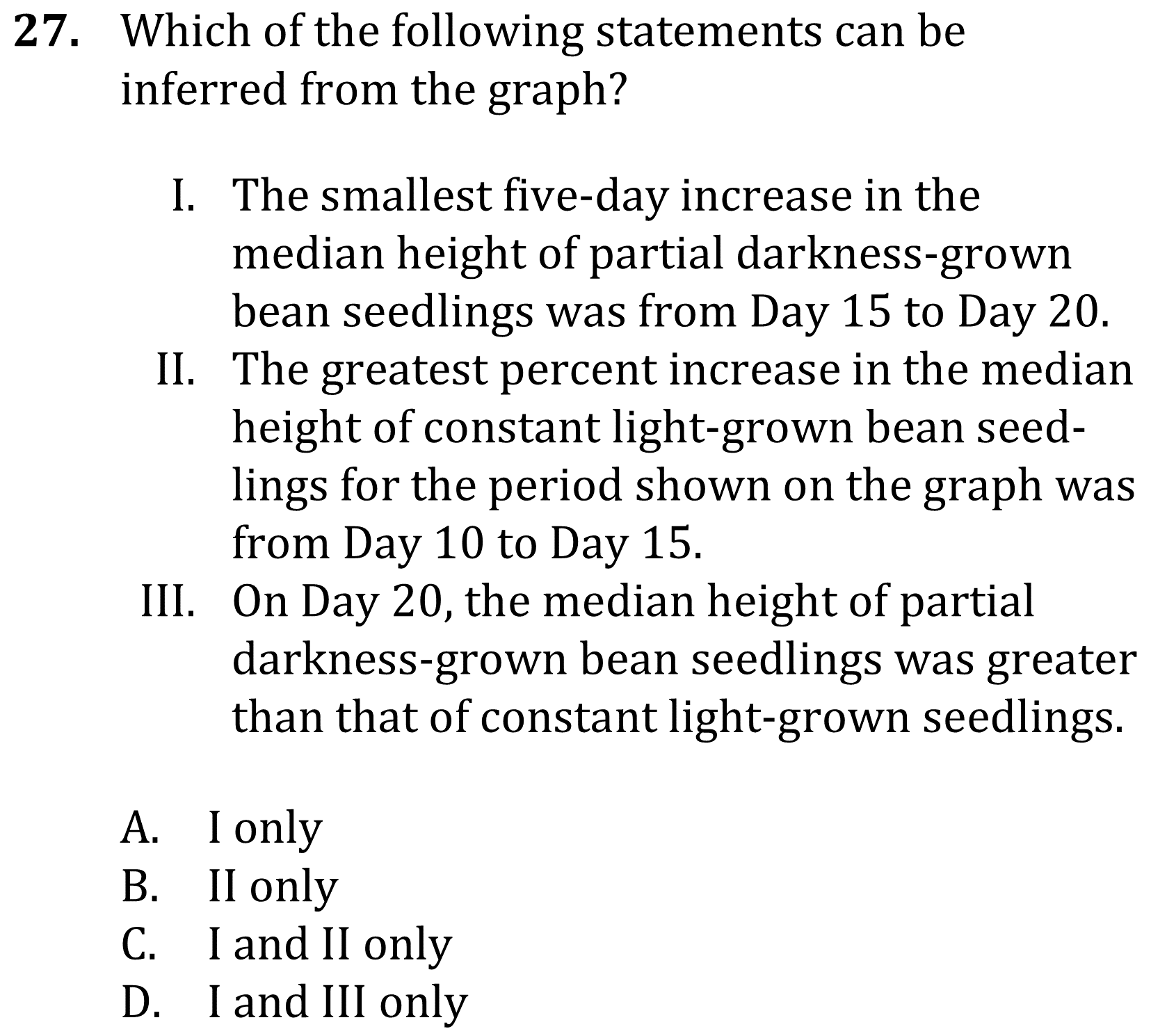 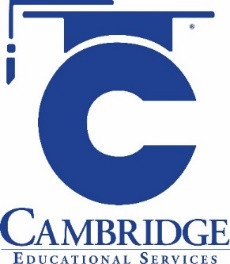 [Speaker Notes: Use a simple presentation of data to identify one two or more pieces of data either numerical of non-numerical; Determine direct and inverse relationships of variables in a data presentation.  Level: Basic  Skill Group: Interpretation of Data]
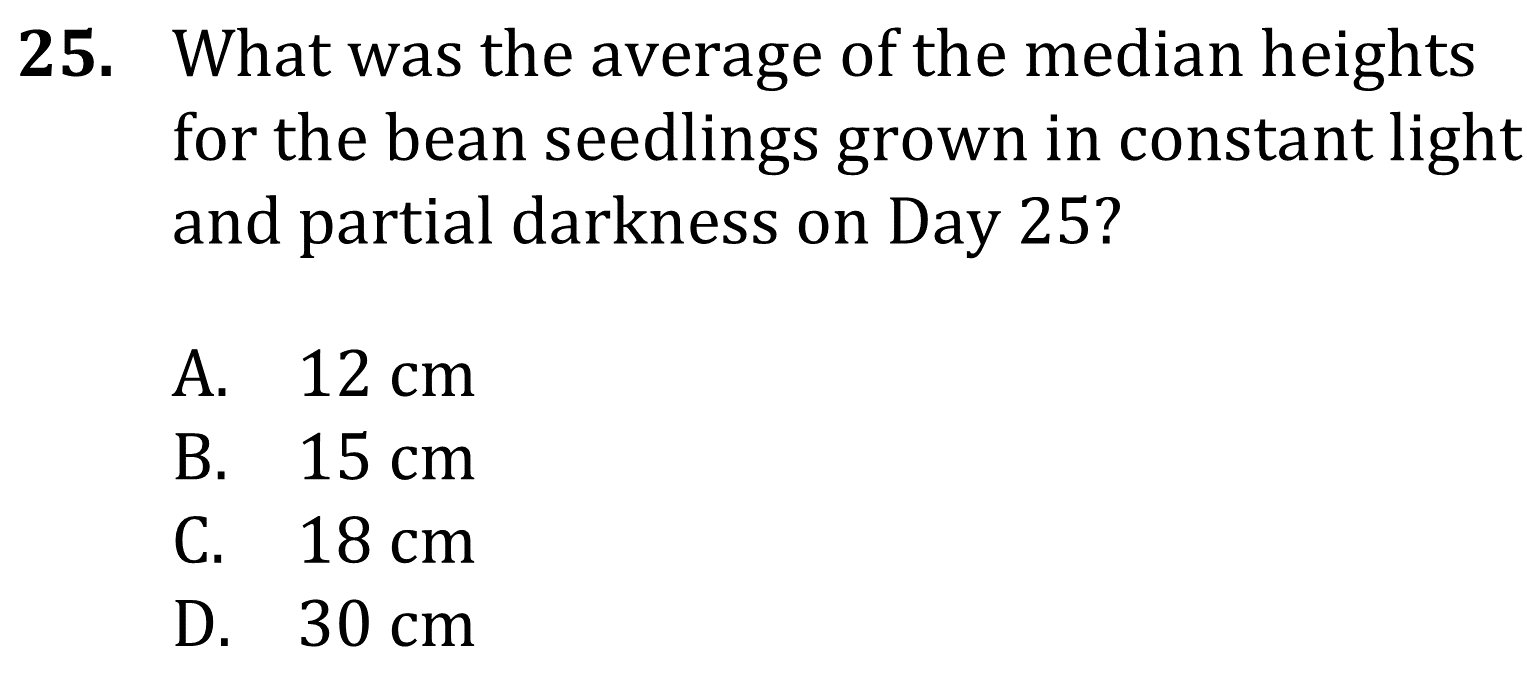 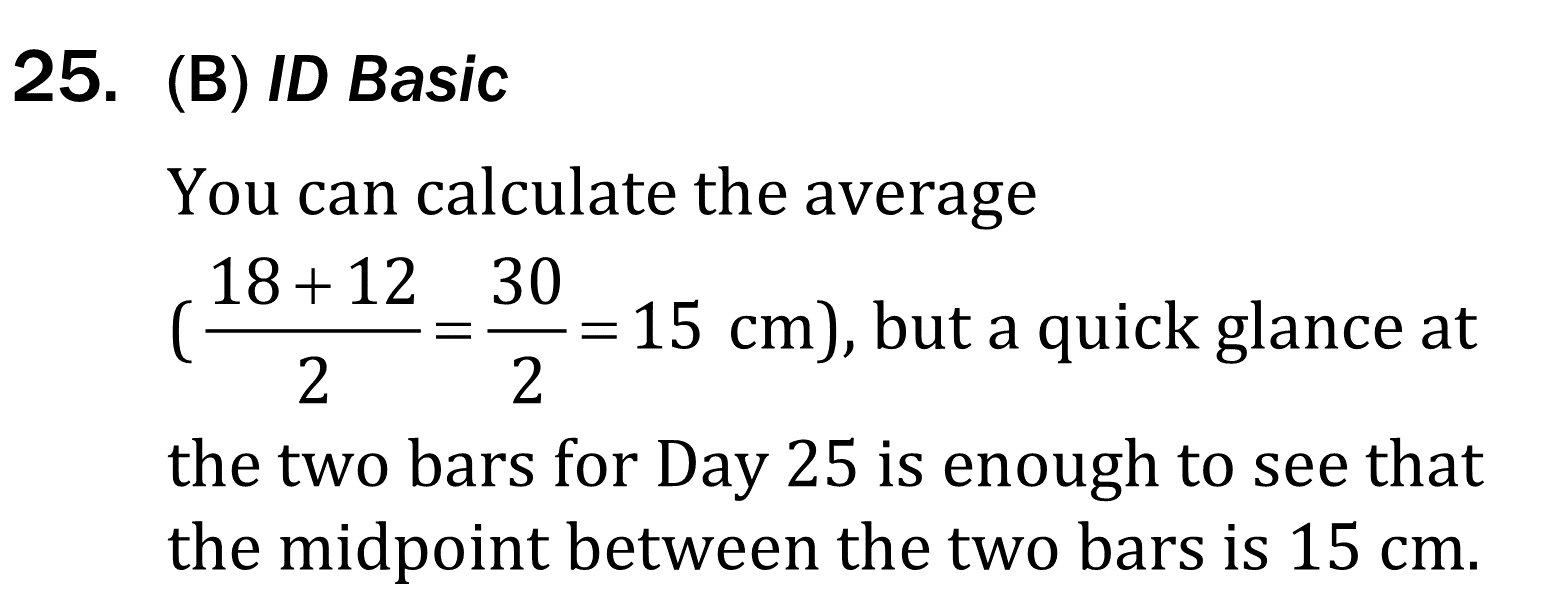 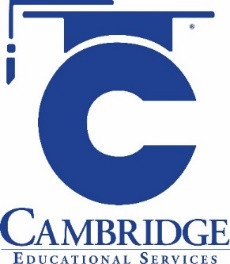 [Speaker Notes: Use a simple presentation of data to identify one two or more pieces of data either numerical of non-numerical; Determine direct and inverse relationships of variables in a data presentation.  Level: Basic  Skill Group: Interpretation of Data]
t
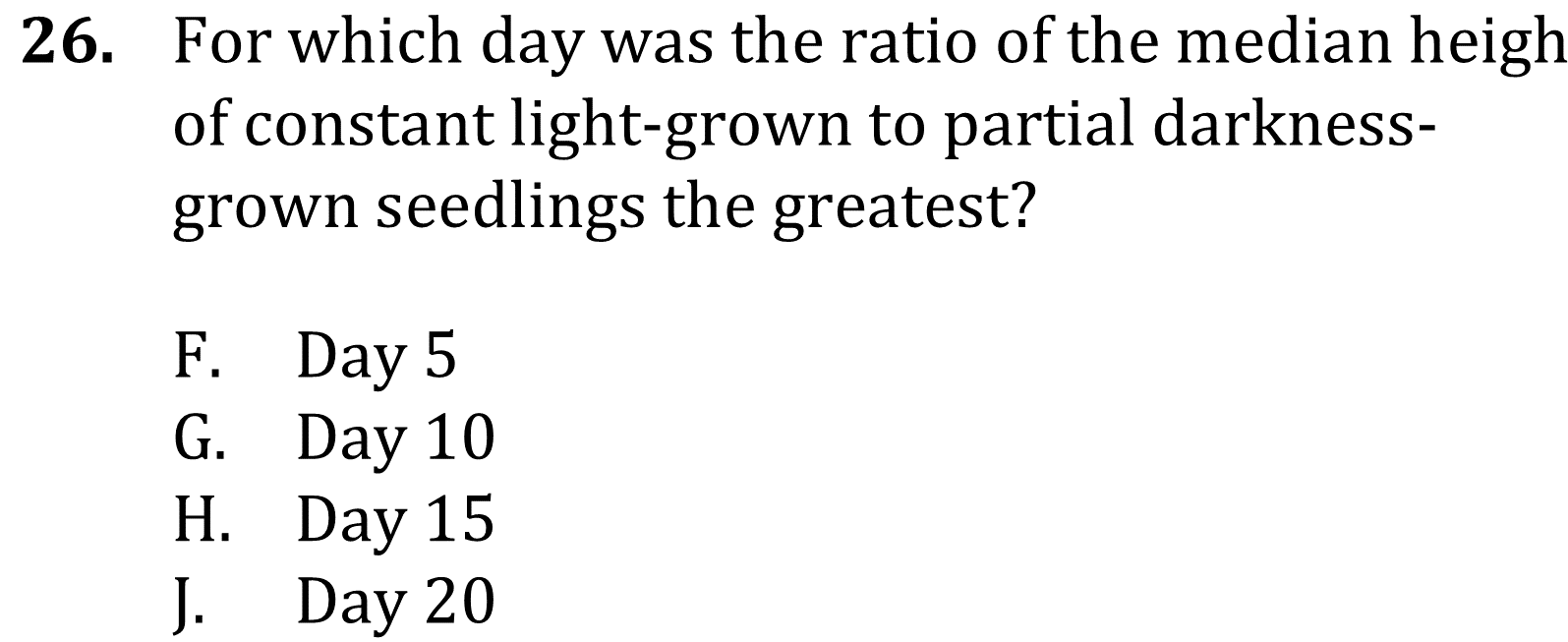 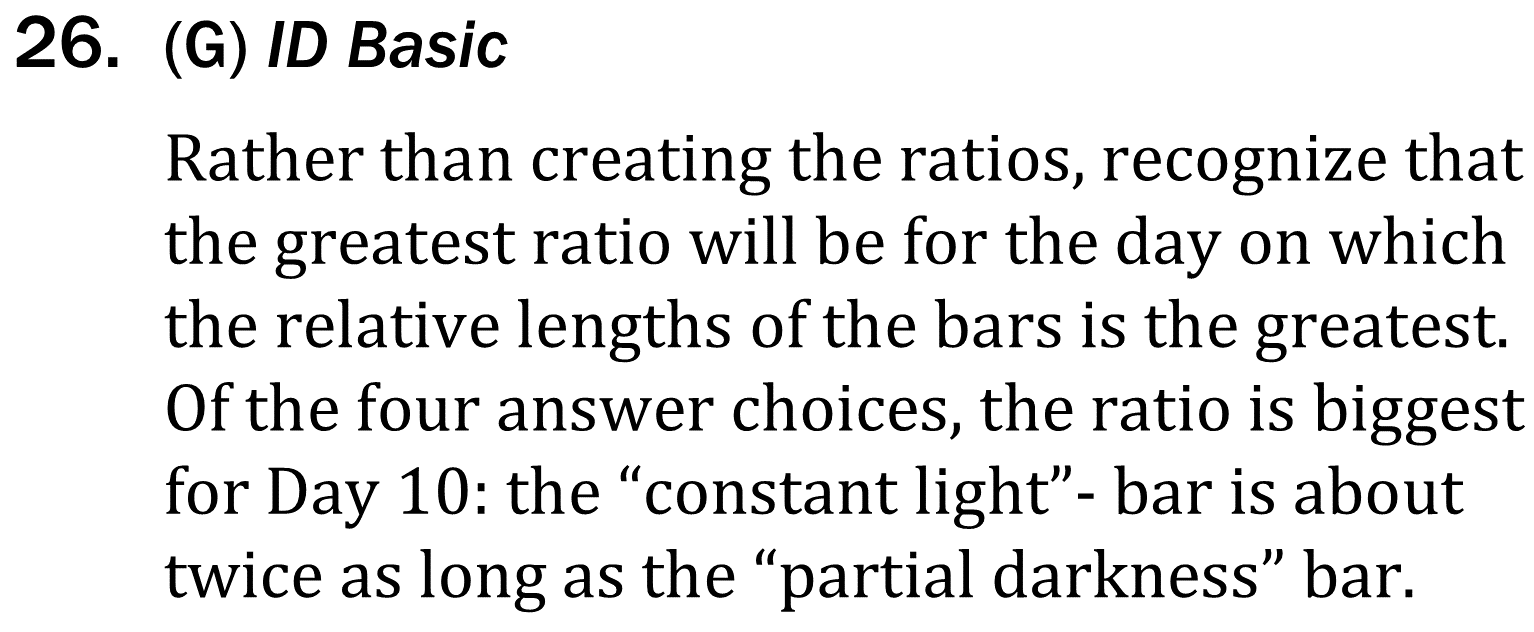 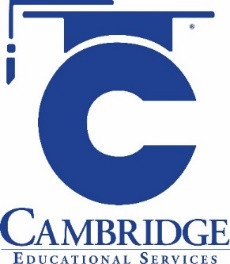 [Speaker Notes: Use a simple presentation of data to identify one two or more pieces of data either numerical of non-numerical; Determine direct and inverse relationships of variables in a data presentation.  Level: Basic  Skill Group: Interpretation of Data]
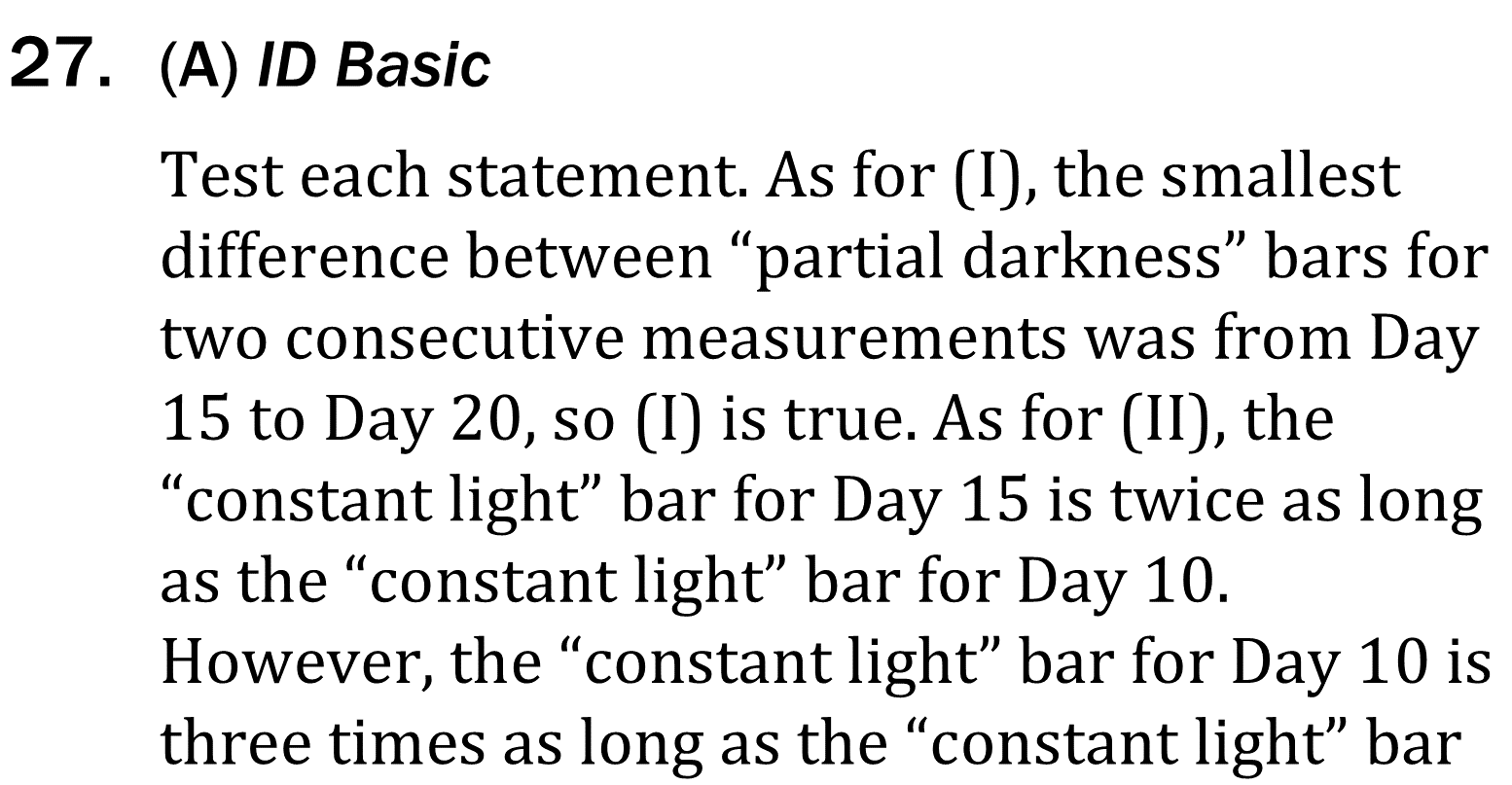 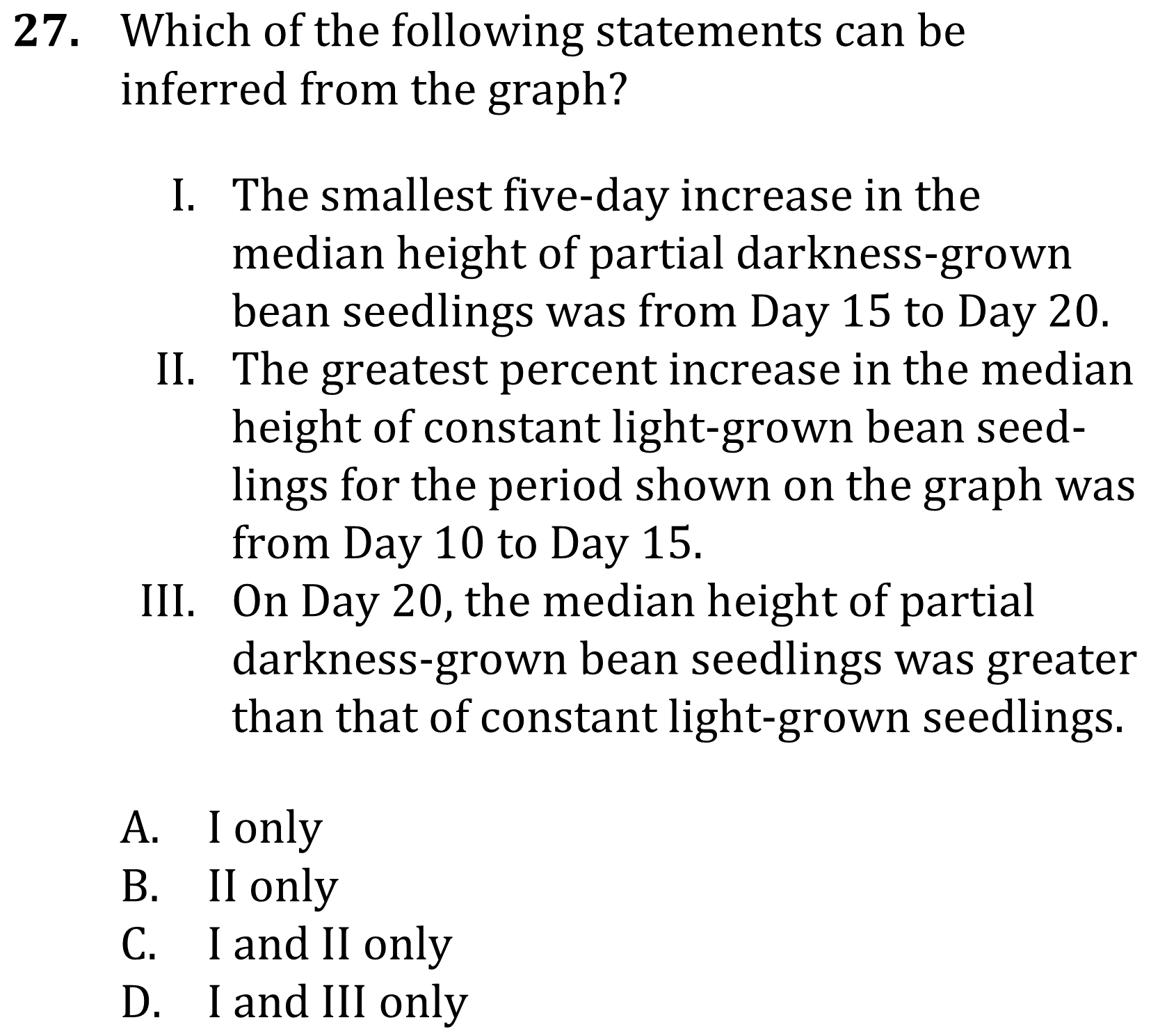 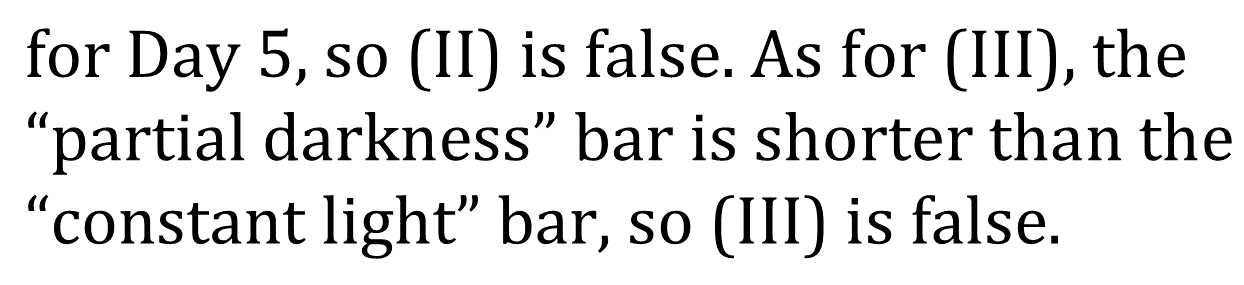 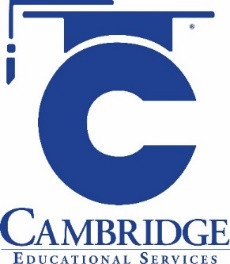 [Speaker Notes: Use a simple presentation of data to identify one two or more pieces of data either numerical of non-numerical; Determine direct and inverse relationships of variables in a data presentation.  Level: Basic  Skill Group: Interpretation of Data]